Cardiac Rehabilitation
Constipation
Constipation & CVD Health
This Photo by Unknown Author is licensed under CC BY
Margie Junker MS, RDN, CDCES
This Photo by Unknown Author is licensed under CC BY-NC
This Photo by Unknown Author is licensed under CC BY-NC-ND
Consider what nutrition SMART goal you can make to improve your health and reduce your cardiac risk.
This Photo by Unknown Author is licensed under CC BY-NC-ND
Cardiac Risk & Chronic Constipation
Straining due to constipation can increase blood pressure & trigger heart failure, arrhythmia, and acute coronary disease.

Constipation can cause inflammation that accelerates
  heart disease risk.

Those with chronic constipation tend to have more risk factors for         heart disease:  low fiber diet, too little exercise, high blood pressure, and high cholesterol
Link Between Constipation & Heart Attacks
According to the National Heart, Lung, and Blood Institute
factors that Link Constipation to a Heart Attacks:
Increase Age
African America or Hispanic
Diabetes 
High Cholesterol
Family hx of Heart  Attack
HTN
Smoking
Depression
Low Physical Activity
Low Fiber Intake
What is Chronic Constipation
People think constipation is not having a bowel movement for a few days.    Instead, look for a range of indicators including: 

•Form:  Hard stools (Bristol Type 1 & 2,  See chart on next slide) 
•Frequency:  <1 bowel motion per day
• Pain:   Abdominal pain or discomfort associated with defecation
 •Sensation:  Incomplete evacuation or feelings of obstruction 
•Straining:  Difficult to pass stools 
•Laxatives:  Reliance on laxatives
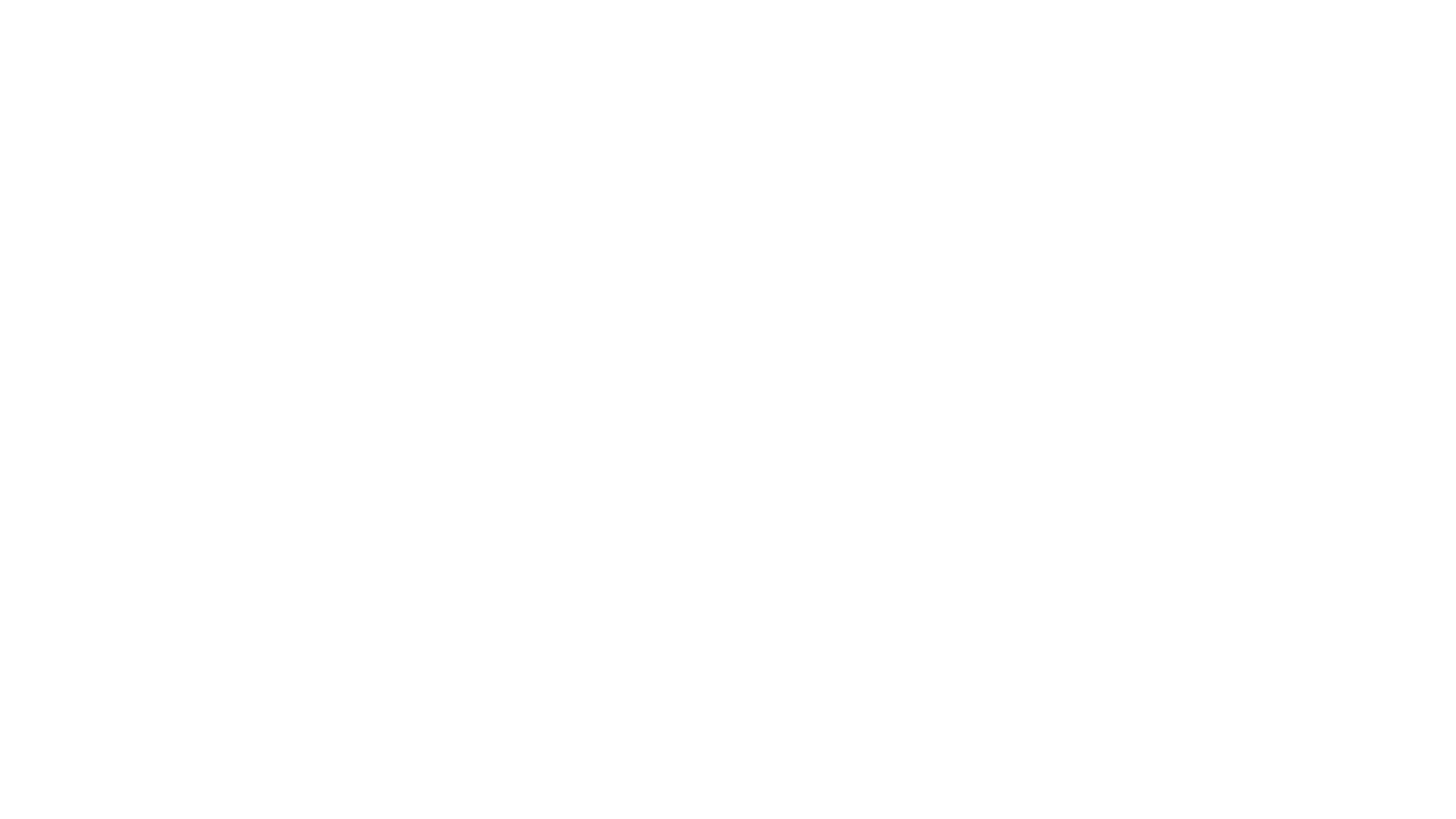 This Photo by Unknown Author is licensed under CC BY
Causes Of Constipation
Low fiber diet
Inadequate fluid intake
Too many high fiber foods at one time 
Progression to a high fiber diet too quickly
Mental health, stress, depression, anxiety, eating disorders
Medications: sedatives, antidepressants, pain killers,
Diabetes
Irritable Bowel Syndrome or Small Intestinal Bacterial Overgrowth
Torturous Colon 
Weak pelvic muscles
Internal or external hemorrhoids
Narrowing of colon
Cancer
Neurological problems associated with a disease like Parkinson's 
Hormone imbalances
Common Side Effects of Chronic Constipation
FATIGUE
WEIGHT GAIN
BAD SKIN
SMALL INTESTINE BACTERIAL OVERGROWTH
BRITTLE NAILS AND THINNING HAIR
POOR IMMUNITY
STRUCTURAL CONDITIONS
FECAL IMPACTION
ANXIETY AND DEPRESSION
This Photo by Unknown Author is licensed under CC BY-NC-ND
How to Smooth Your Move
High Fiber diet
Drink Plenty of Fluids
Stay Active
Manage Stress
Don’t Ignore the Urge to Pass Stool
Try to Create a Regular Schedule for Bowl Movements (usually after a meal)
The Importance of Fiber
Eating a High Fiber Diet 
Fiber is found in plant foods. There are two types of fiber: soluble and insoluble. Both fibers are important for health, digestion, and preventing diseases.   More fiber is generally recommended to relieve constipation, improve heart health, & support an overall healthier diet .
This Photo by Unknown Author is licensed under CC BY-NC-ND
Recommended Daily Fiber Intake
Age 	          Female              Male 	
1-3 years 	19 grams 	19 grams 	
4-8 years 	25 grams 	25 grams 	
9-13 years 	26 grams 	31 grams 	
14-18 years 	26 grams 	38 grams 	
19-50 years 	25 grams 	38 grams 	
> 51 years 	21 grams 	30 grams
This Photo by Unknown Author is licensed under CC BY
More Tips to Add Fiber to Your Diet
Read the Nutrition Facts Label on packaged foods.  
Good sources of fiber have >3 or grams fiber per serving. 
 Choose whole grains: Choose brown or wild rice instead of white rice or potatoes. Choose high fiber cereals like whole grain oat cereal, bran flakes, shredded wheat, and granola. 
 Bake with whole wheat flour – try replacing half of all-purpose flour with whole-wheat flour in recipes. 
Eat more beans. Serve baked beans as a side to meals, sprinkle on top of salads, and add dried beans and peas to soups and casseroles. 
Choose fresh fruits and vegetables instead of juices, and eat raw fruits and vegetables with skins on. 
 Choose high fiber snacks such as popcorn, whole grain crackers, fruits, vegetables, bean dips
Study form the Association of Gastroenterology
79 adults with chronic constipation were recruited and then assigned to consume 100 grams of pitted prunes, 12 grams of psyllium or two peeled kiwifruits daily for four weeks. 
psyllium was more effective than prunes although the rates of dissatisfaction among study participants were 2x as high compared to prunes.  
5x higher than kiwifruit
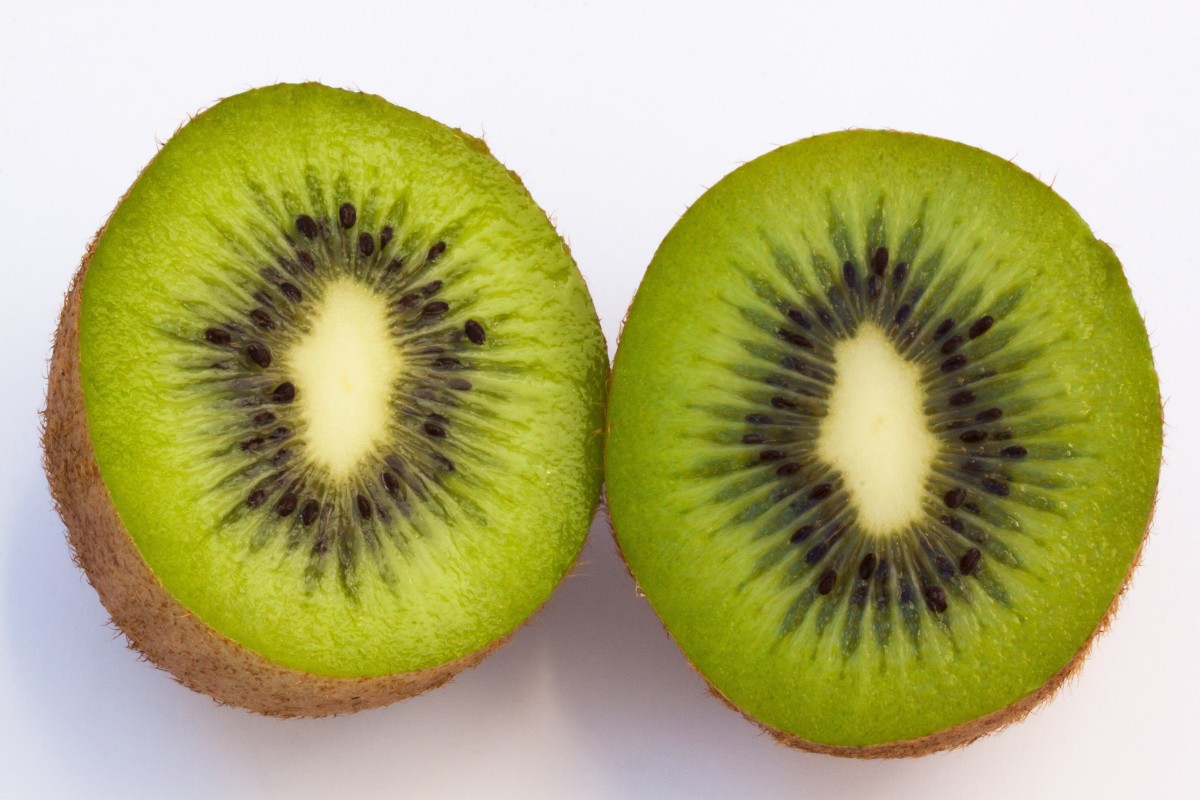 Margie’s High Fiber Morning Smoothie
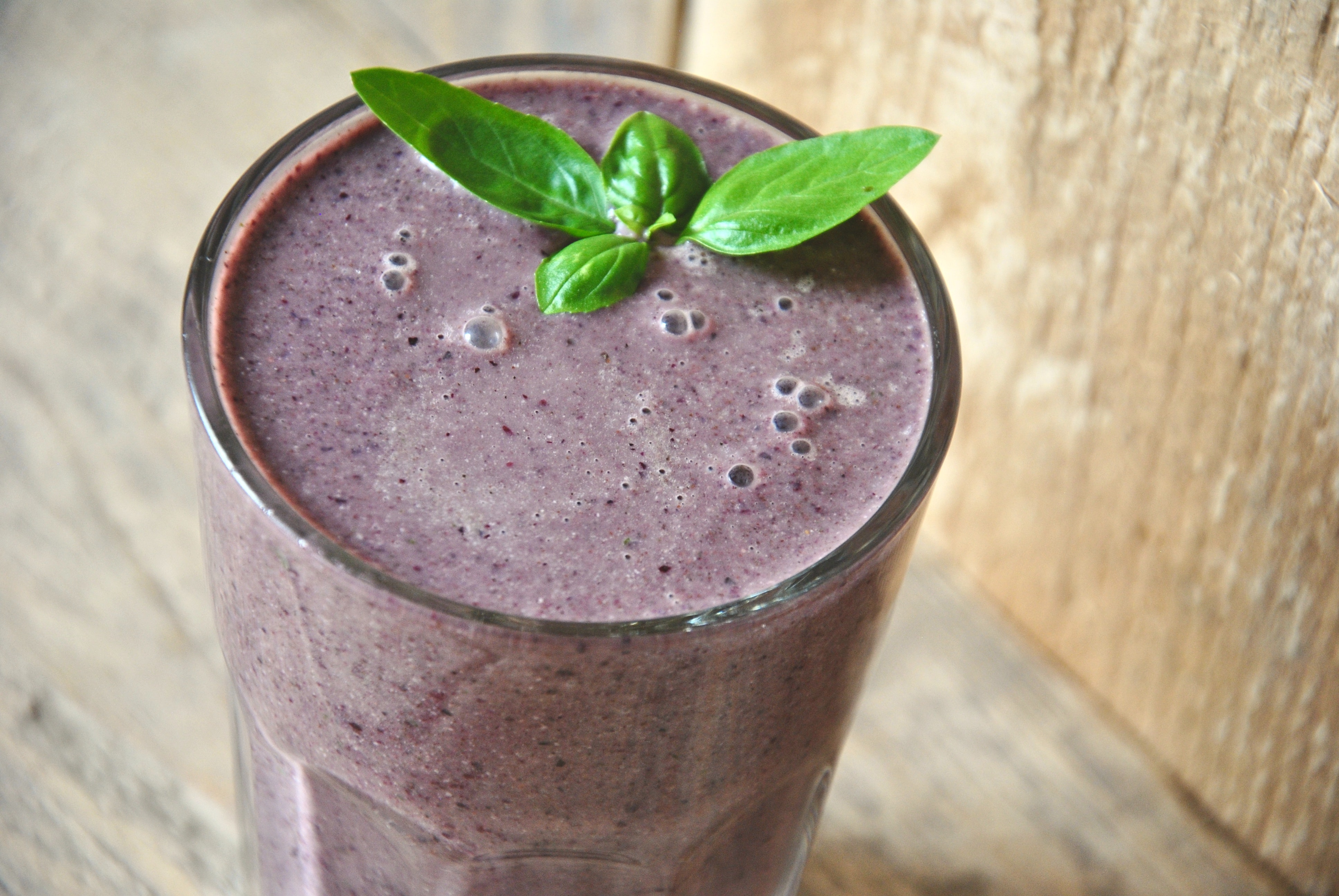 Ingredients 

1 handful of spinach or kale 
2 kiwifruit or papaya, skin removed and 	sliced into quarters
 ½-1 cup fresh or frozen berries 
1 scoop protein powder 
1 heaped teaspoon nut butter, powdered 	peanut butter or avocado
1 cup unsweetened almond, coconut 	milk, or non-fat cow’s milk 
Extra water as required to reach a 	smoothie like consistency
Place ingredients in a blender 
Blend for 30 seconds and serve
Tips to Add Fiber to Your Meal Plan
Drink a hot beverage or eat hot whole grain cereal in the morning.
 Add unprocessed bran to foods. Start with 1 teaspoon bran added to whole grain cereal. 
Add ﬂaxseed to foods. Start with 1 tablespoon ground ﬂaxseed added to cereal, nonfat Greek yogurt or plant- based yogurt alternative.  Titrate up to 2 tablespoons as needed.
 Eat a few dried, stewed prunes, or 2-3 kiwi to your morning routine
Slowly increase the amount of ﬁber that you eat. Over the span of a few days, you should increase ﬁber by no more than 5 grams (g). 
Talk with your Dr about the use of stool softeners and laxatives
Drink smooth move tea before bed.
Medicine or Supplement    Management of Constipation
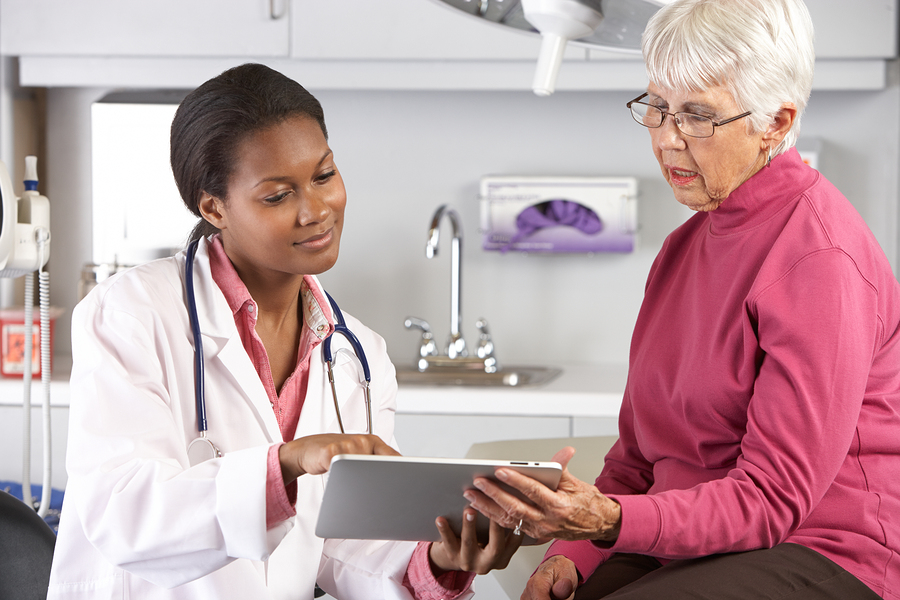 Talk With Your Healthcare Professional
Suppository or enemas work within 1 hour
 A bulk forming product like Metamucil takes several days 
An osmotic-type laxative like MiraLAX takes several days
Magnesium Citrate with a full glass of water
	 can take a few hours
Pelvic floor exercises or biofeedback takes days to weeks
Stimulant laxative which takes a few hours (use cautiously)

Always take to a Dr. if you need to self treat 
constipation more than 1-2 weeks
.
This Photo by Unknown Author is licensed under CC BY-NC-ND
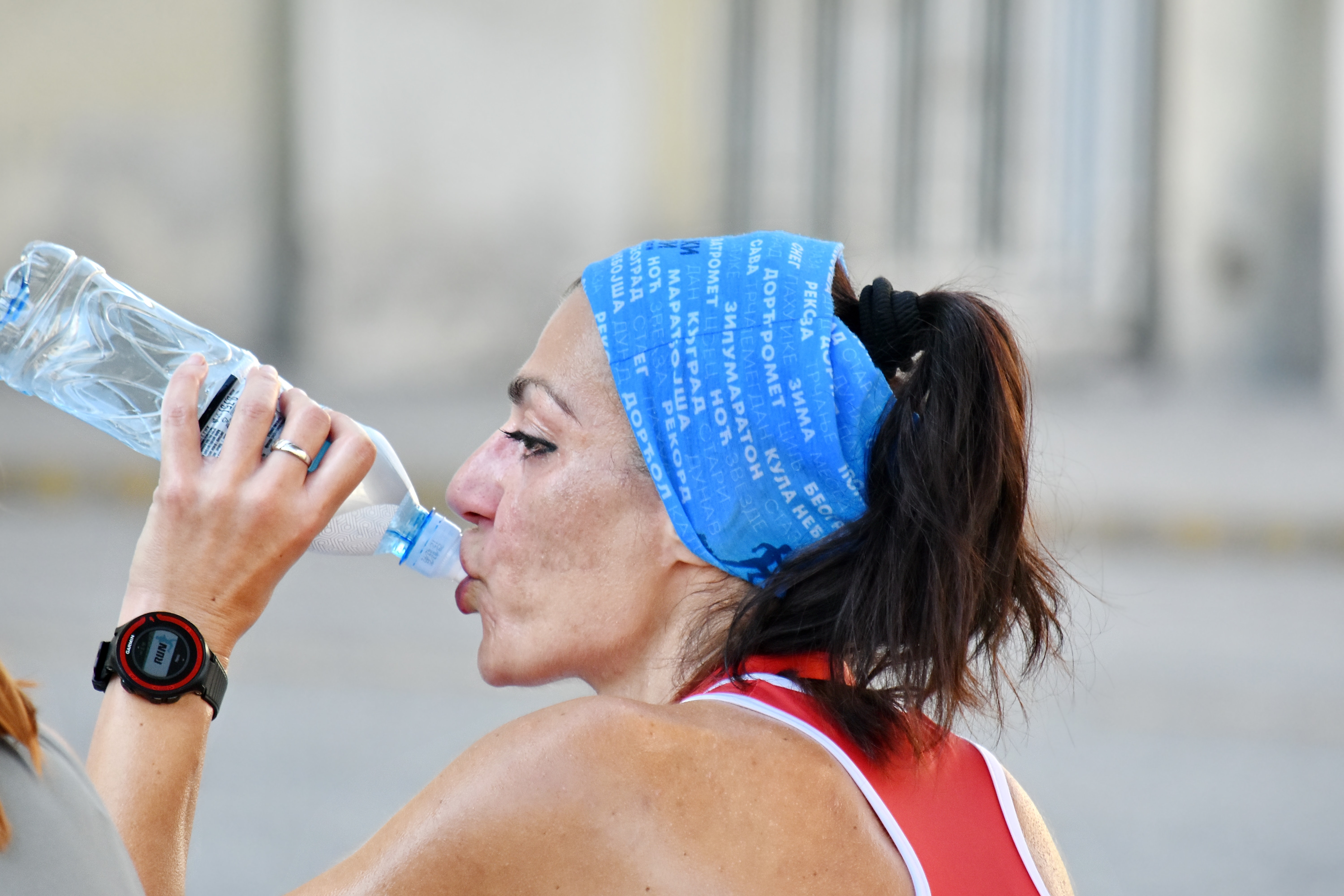 Drink Enough Fluids
How much fluid is recommended daily? 

15.5 cups, 3.7 litters, 124 fluid oz, or approx.1 gallon of fluid per day for men

11.5 cups, 2.7 liters, 92 fluid oz, or approx. ¾ of a gallon of fluid per day for women

*If you have heart failure, please ask your 	cardiologist how much fluid 
	you should have each day.
Stay Active to Keep it MOVING…………..
Exercise gets going… 

Downtime increases your risk 	of constipation

Your body needs to be 	generally active
	    
Plus 150-300 minutes of 	continuous movement 	per week
This Photo by Unknown Author is licensed under CC BY
Stress & Constipation – The Vicious Circle
Most of your bodily functions are controlled by:

The autonomic nervous system, a network of nerves connecting the brain to major organs.  This system prepares your body for fight-or-flight emergencies and high-anxiety situations. 
Another part of autonomic nervous system helps calm your body down after anxiety.   It also prepares your body for digestion by signaling the enteric nervous system located in your gastrointestinal tract. 
Stress can cause constipation.
constipation can cause stress.
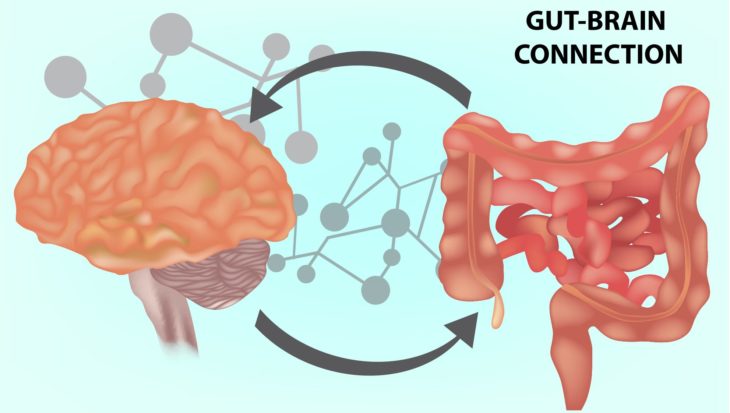 This Photo by Unknown Author is licensed under CC BY
Don’t Be Too Busy 		To Poop!
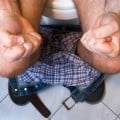 Do you feel too busy to go? 
Ignoring the urge can make 	constipation worse.
 Set aside time after breakfast or 	another meal for a bowel 	movement, when these 	signals are strongest.
No matter when nature calls, 	answer.
This Photo by Unknown Author is licensed under CC BY-SA-NC
What will your post presentation SMART Goal be?
This Photo by Unknown Author is licensed under CC BY-NC-ND